BIO 206 PLANT MORPHOLOGY
LECTURE NOTES
14th WEEK

DR. AYDAN ACAR ŞAHİN
SEED
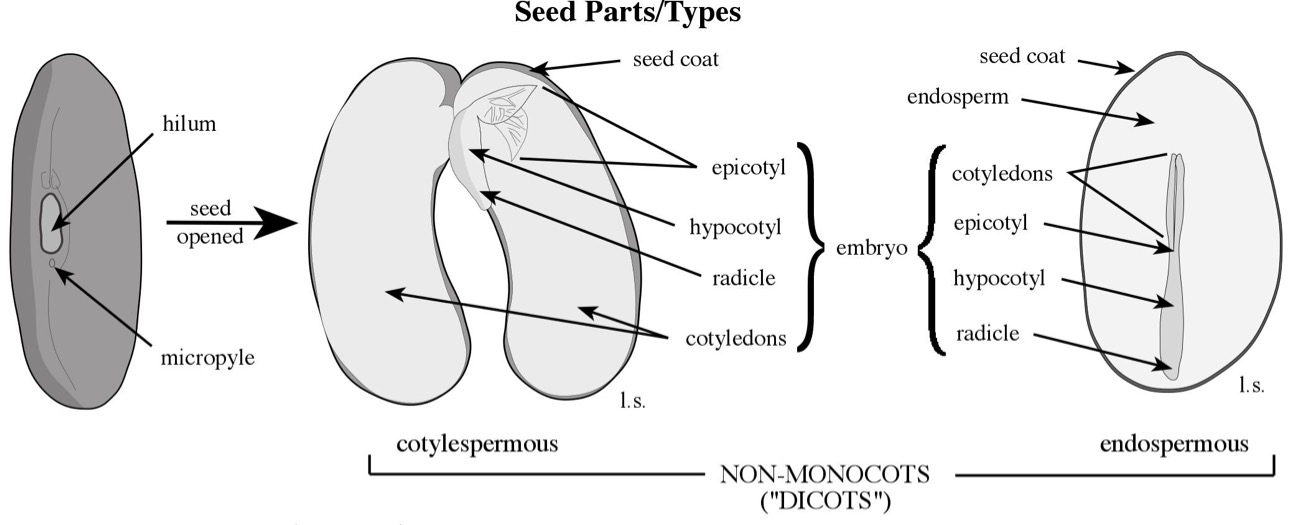 hilum- scar of attachment of funiculus
raphe – ridge on seed coat formed from adnate funiculus
cotylespermous – nutritive tissue in cotyledons (e.g., beans, peas)
endospermous – nutritive tissue in endosperm
exalbuminous – no endosperm deposited (e.g., orchid seeds)
perispermous – nutritive tissue in nucellus
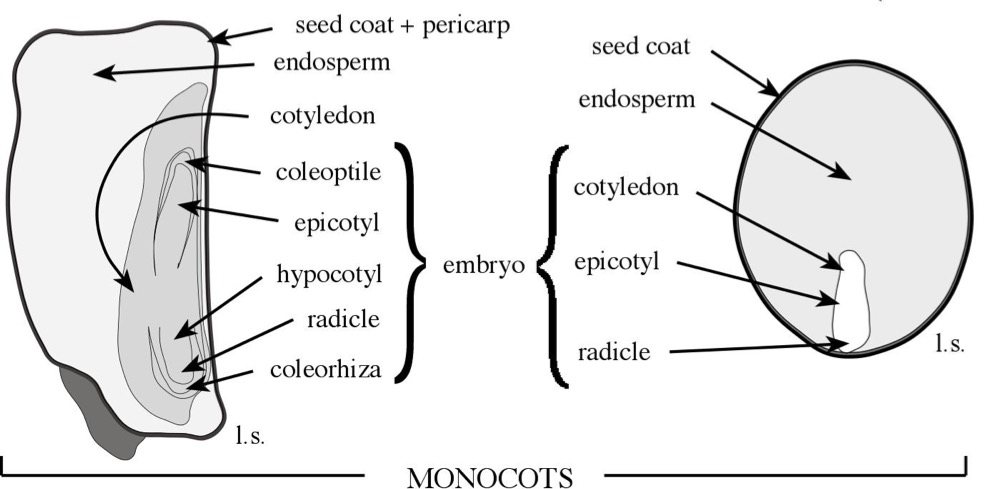 hilum- scar of attachment of funiculus
raphe – ridge on seed coat formed from adnate funiculus
cotylespermous – nutritive tissue in cotyledons (e.g., beans, peas)
endospermous – nutritive tissue in endosperm
exalbuminous – no endosperm deposited (e.g., orchid seeds)
perispermous – nutritive tissue in nucellus
aril - a fleshy outgrowth of the funiculus, raphe, or integuments (but separate from the integuments) that generally functions in animal seed dispersal
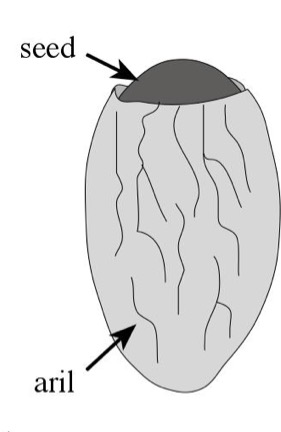 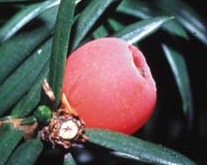 Taxus, yew  Taxaceae
caruncle/strophiole – a fleshy outgrowth at the base of the seed; function in animal seed dispersal
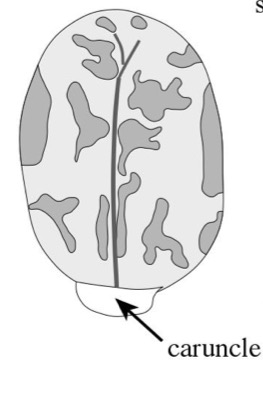 Ricinus communis, castor-bean Euphorbiaceae
Fruit and seed dispersal
Diaspore – dispersal unit (seeds and/or fruits)

anemochory – dispersal by wind (e.g., samaras, achene w/pappus)
autochory – self dispersal
	explosively dehiscent fruits (e.g., Ceanothus)
	hypogeous fruits –plant themselves (e.g., Arachis, peanut)
hydrochory – water dispersal (e.g., Cocos nucifera, coconut)
zoochory – dispersal by animals
	myrmecochory – ant dispersal (e.g., Viola, violet; seeds w/caruncle)
	exozoic – diaspore attached to animal (e.g., burs)
	endozoic – diaspore eaten, passes through gut (fleshy fruits)
atelochory – absence of specialized dispersal
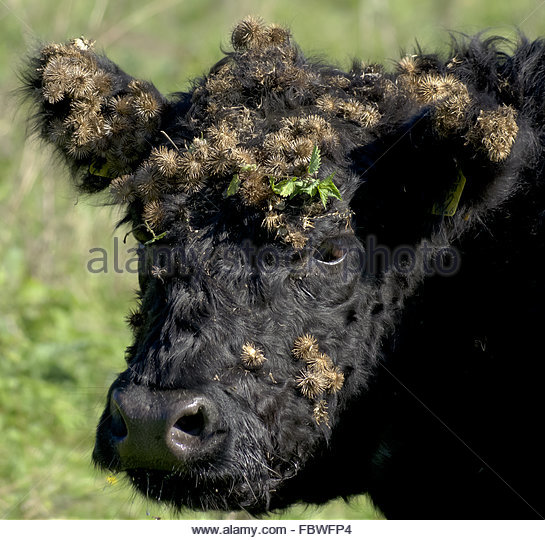 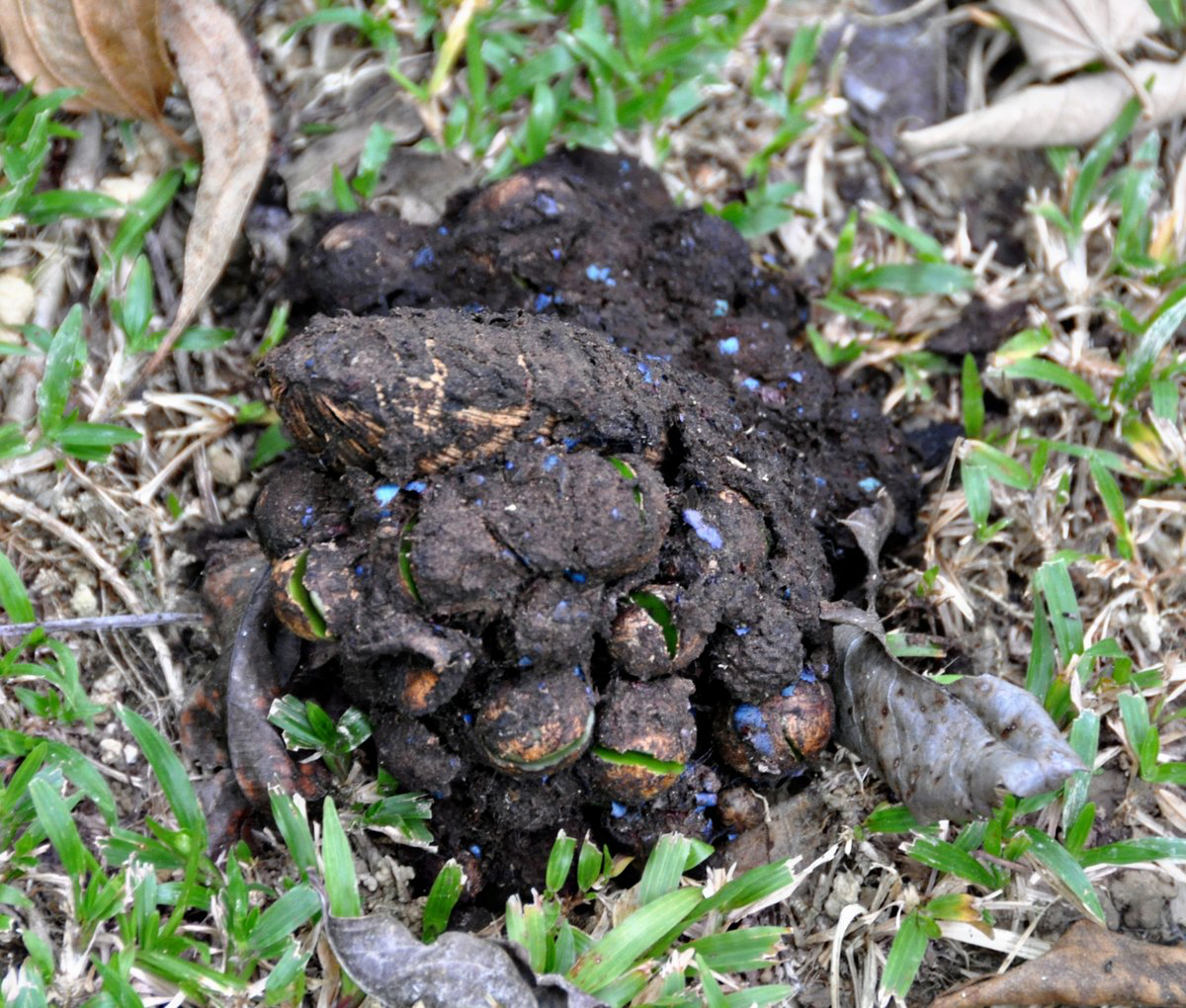